Chapter 2 - Hydrostatics
CE30460 - Fluid Mechanics
Diogo Bolster
Pressure at a PointConsider the following setup
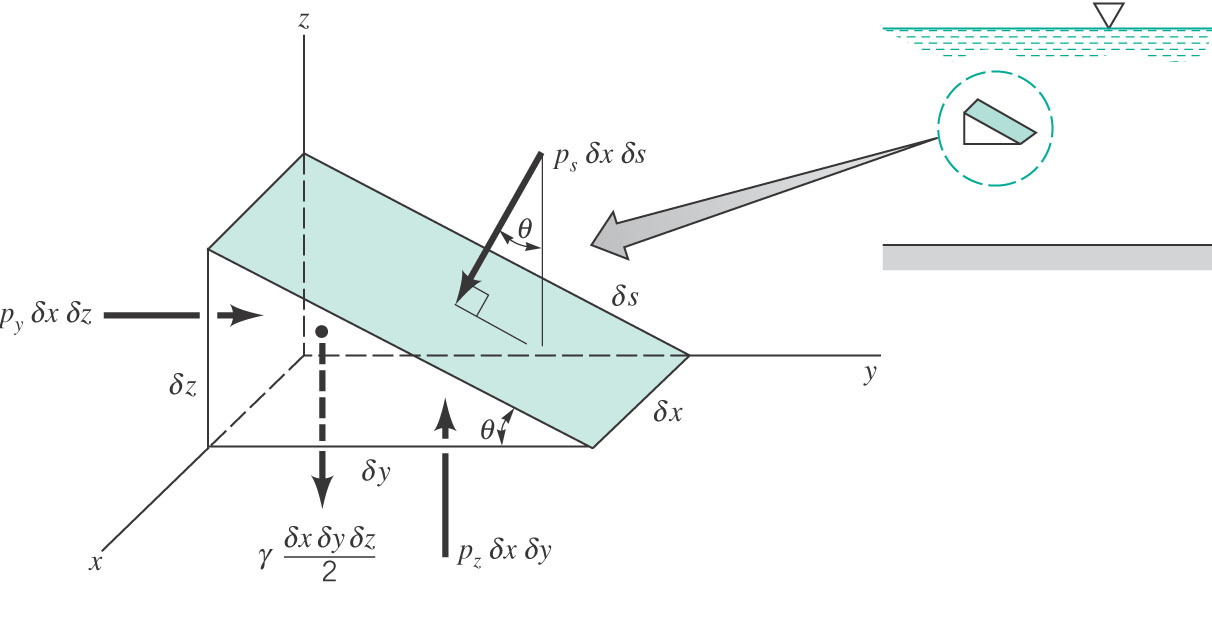 The sum of forces on immobile infinitesimal element is zero.
Horizontal


Vertical
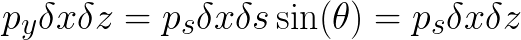 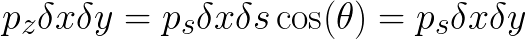 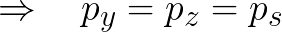 Pressure at a PointConsider the following setup
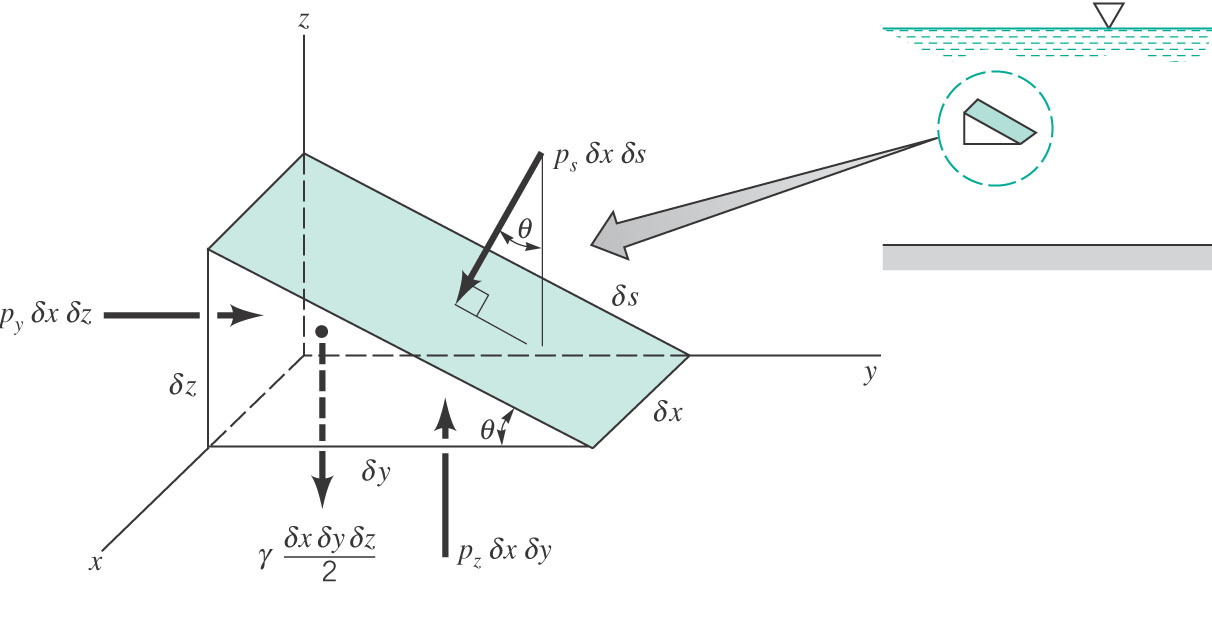 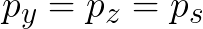 Conclusion: The pressure at a point in a fluid at rest does not depend on direction 
As long as no shearing stresses are present (Pascal’s Law)
Basic Equation for Pressure Field
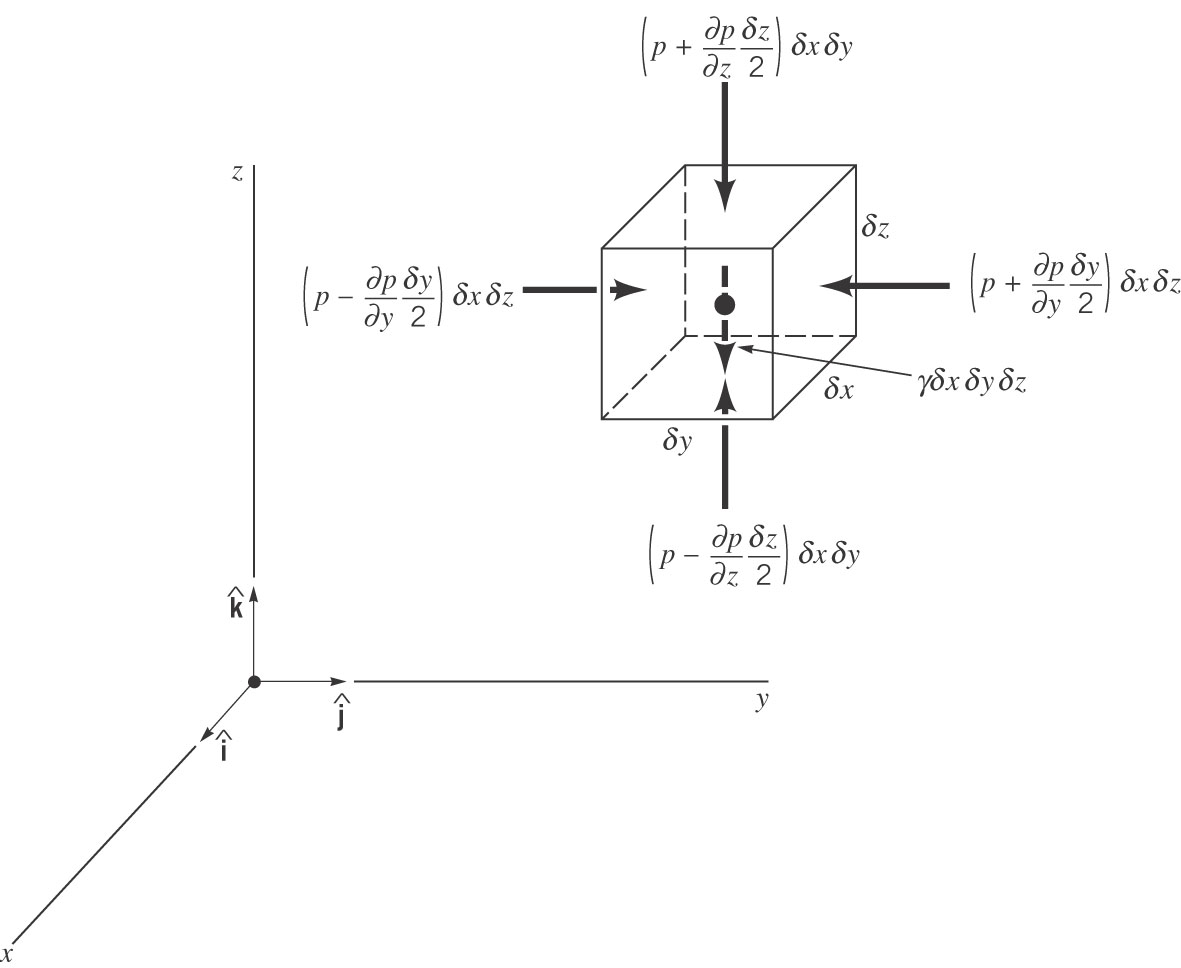 Hydrostatic
Recall g=rg
Pressure Variation in a Fluid at Rest
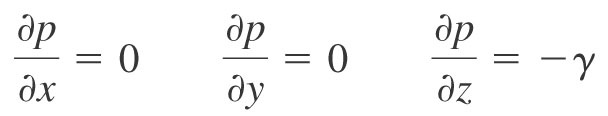 Who cares?
Atmospheric Pressure – can you think of a demonstration to show it exists?
Hydrostatic for different Fluids
Incompressible => Constant Density
Compressible

Isothermal Ideal Gas – p=rRT
Isentropic  p/rk=constant
Hydrostatic for different Fluids
Incompressible => Constant Density

Compressible
Isothermal Ideal Gas



Isentropic  p/rk=constant
Exercise…
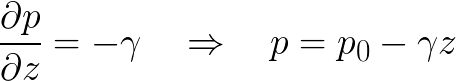 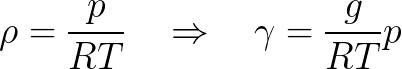 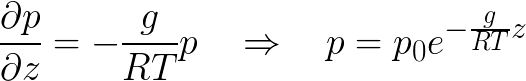 Sample Problem 1
Determine the change in hydrostatic pressure in a giraffe’s head as it lowers its head from eating leaves 6m above the ground to getting a drink of water at ground level. Assume that blood has the same density as water
Compare this with the pressure of a human heart at 120 mm Hg
As it drops its head down to drink, specialized valves in the neck counter the potentially explosive effects of gravity, blocking blood flowing back into the skull. Meanwhile, a built-in pressure suit in its extraordinarily long legs prevents fluid and blood from pooling in its feet.
https://www.novartis.com/stories/from-our-labs/giraffes-have-high-blood-pressure-why-dont-they-drop-dead
Sample Problem 2
In a density stratified lake we measure that the density of the lake varies with depth in a manner that can be approximated by the function

r(z)=1000+1.1 z 	0<z<100 m		

where z=0 is the lake free surface and increases with depth
Determine the pressure field
How to measure pressure(Mercury Barometer)
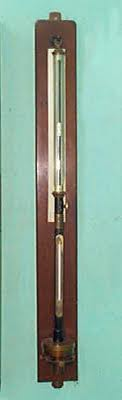 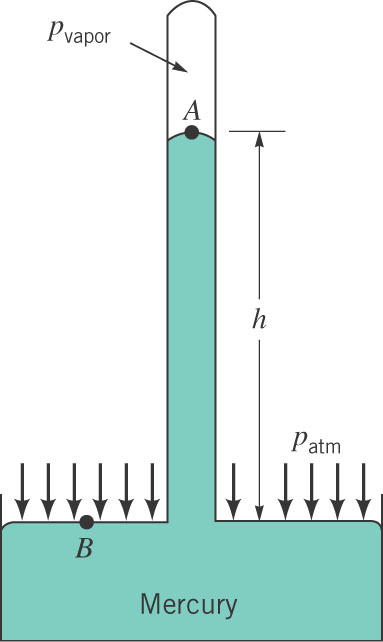 Find a relationship between pressure at
A and at B

Often assume pvapor=0
How to measure pressure(Piezometer Tube)
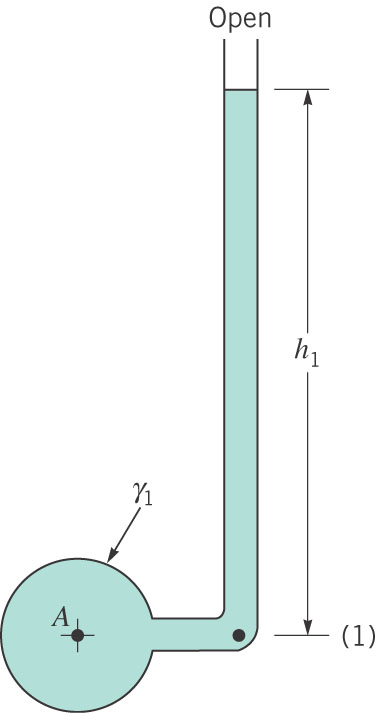 How to measure pressure(U-Tube) Manometer
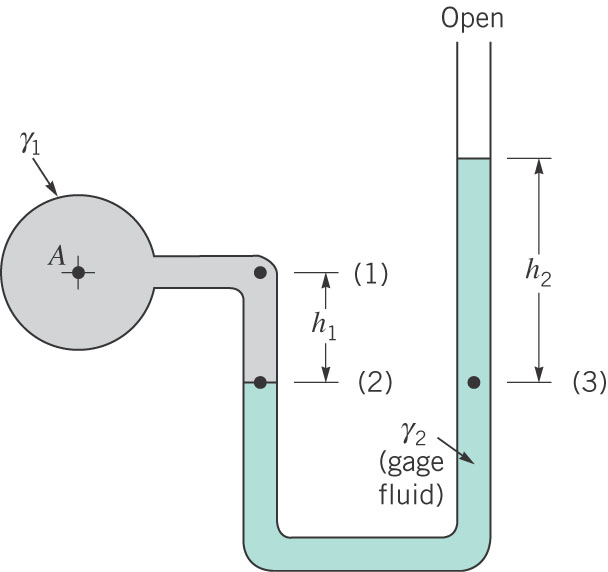 General Manometer Equation
To connect the pressure between two points 1 and 2 that can pass through multiple fluids (i=1..N) of different density


If Dz is down => positive jump
If Dz is up => negative jump
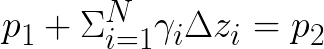 Inclined Manometer
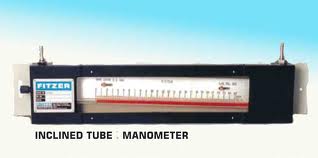 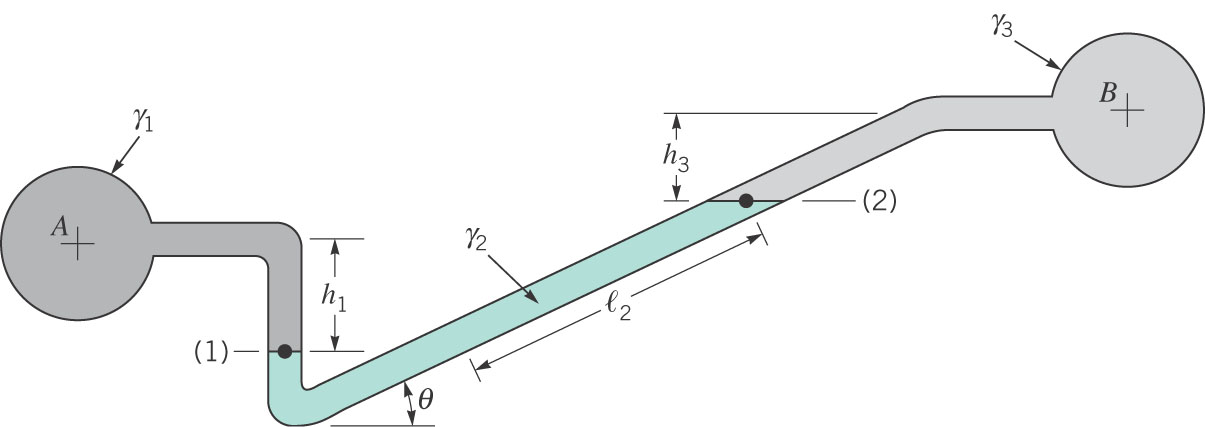 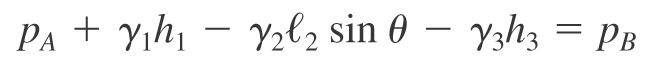 Sensitive to small pressure changes
Other Devices
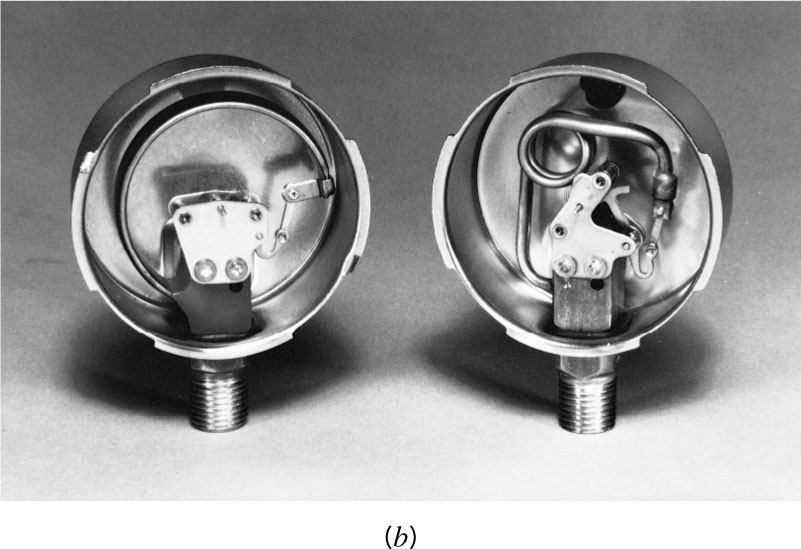 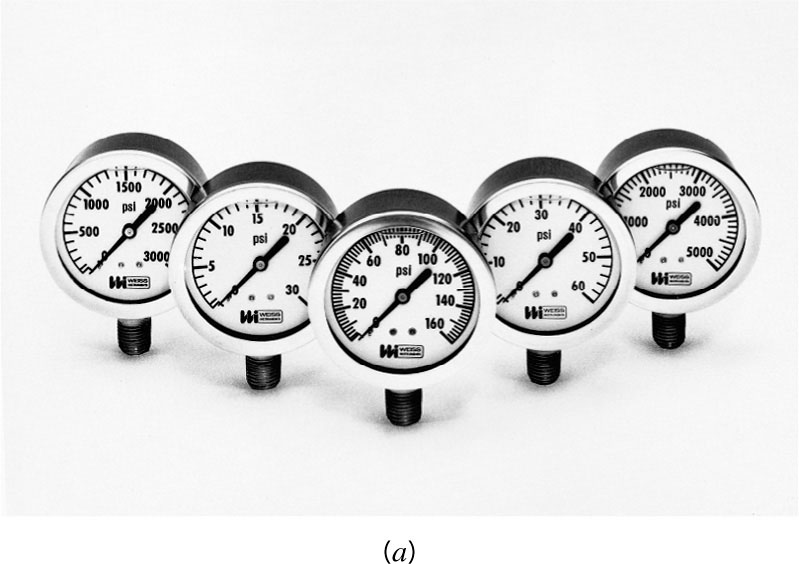 Sample Problem
Pipe A and B are connected. A contains gasoline (SG=0.65) and B water.
Determine differential reading h if A has pressure of 20kPA and B has a vacuum of 150mm Hg.
Sample Problem 2
U-shaped tube initially contains only water. A second liquid of specific weight g (less than water) is placed on top with no mixing. Can the height h be adjusted so that the left and right levels are the same? Proove it.
Hydrostatic Force on a Plane Surface
p=0
p=0
h
What’s the difference in effective force on the bottom vertical surface 
and horizontal ones?
Here it is….
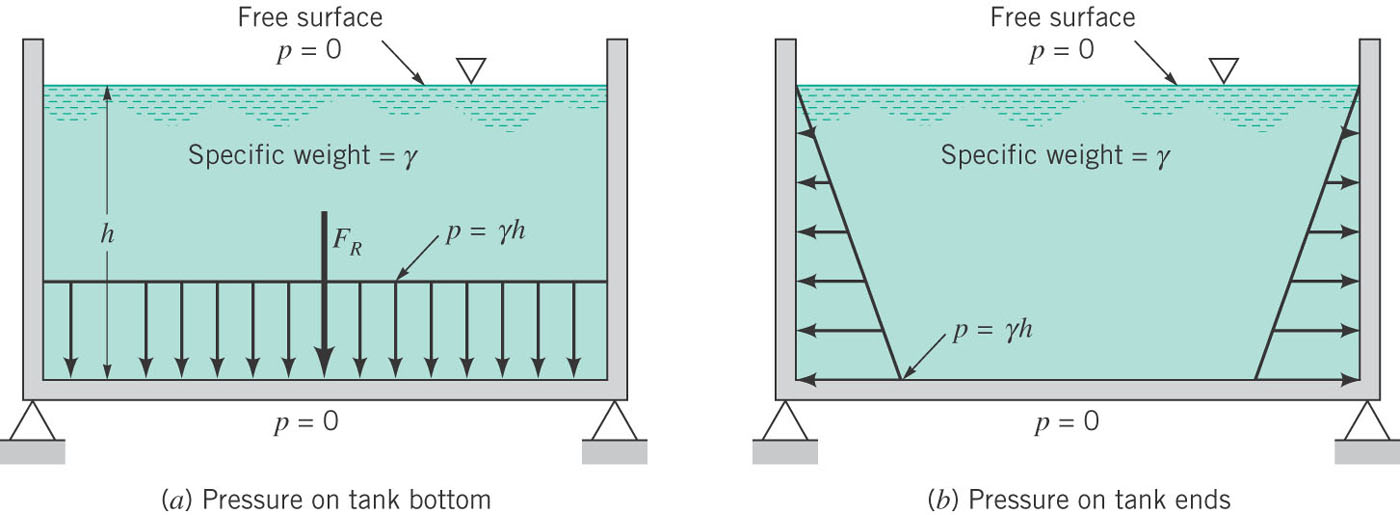 Uniform vs. varying with depth
Consequences
Pressure on an Inclined Plane
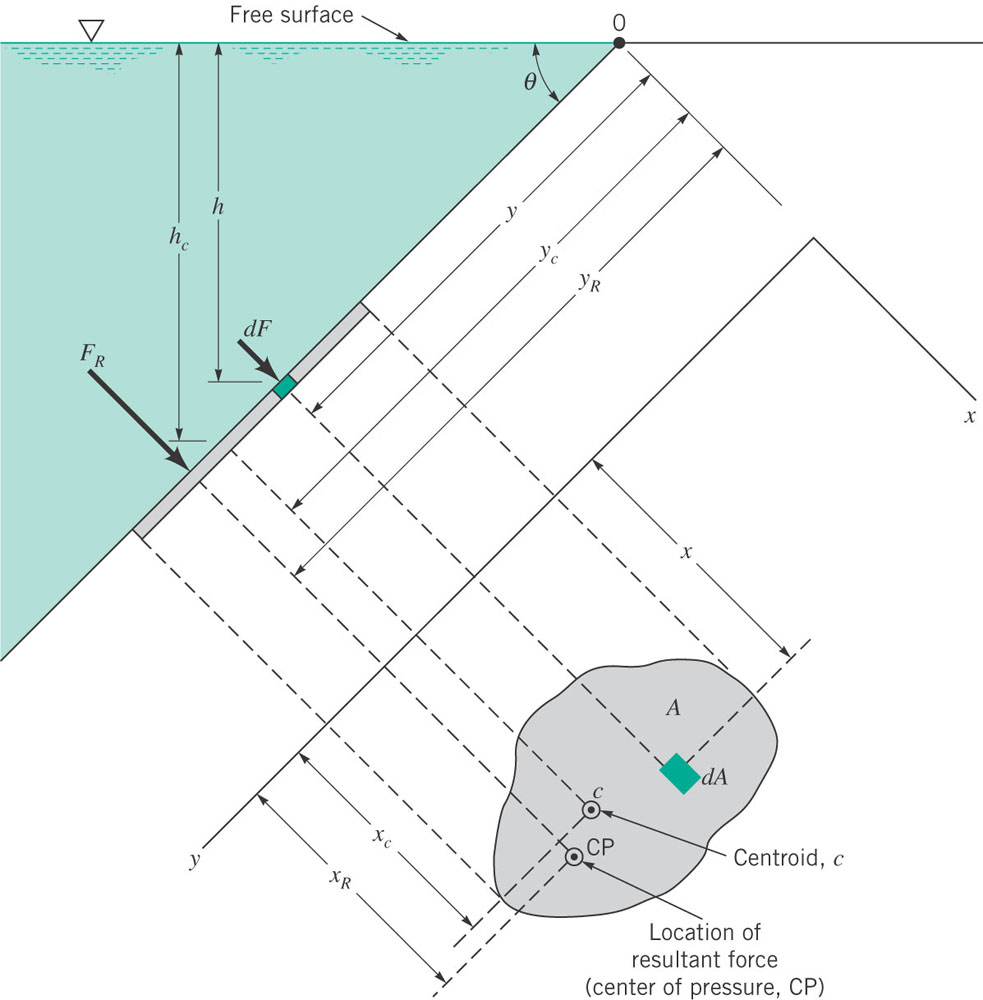 Pressure on an Inclined Plane
The effective force is


This is true for any shape gate, where hc is the depth of centroid. The location of the effective force is 




Second Moment of area divided by the first (recall statics – you can use any of the tools you learned there to calculate these by the way)
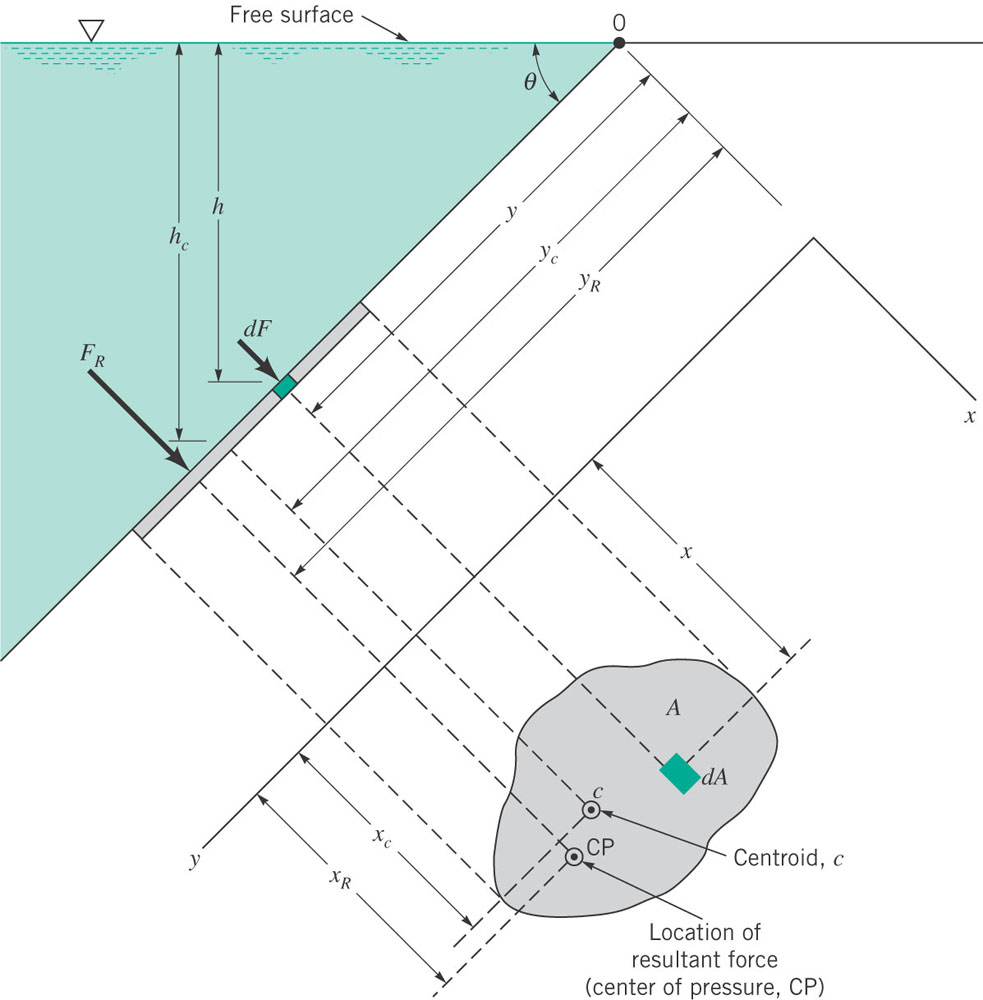 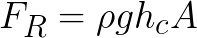 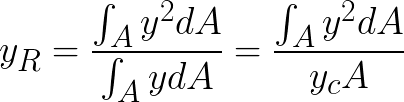 Pressure on an Inclined Plane
For a rectangular plate with shallow point yl and deep point yu:








And if plate starts at the free surface (yl=0)
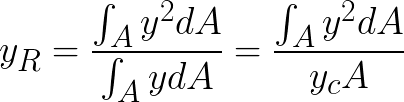 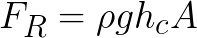 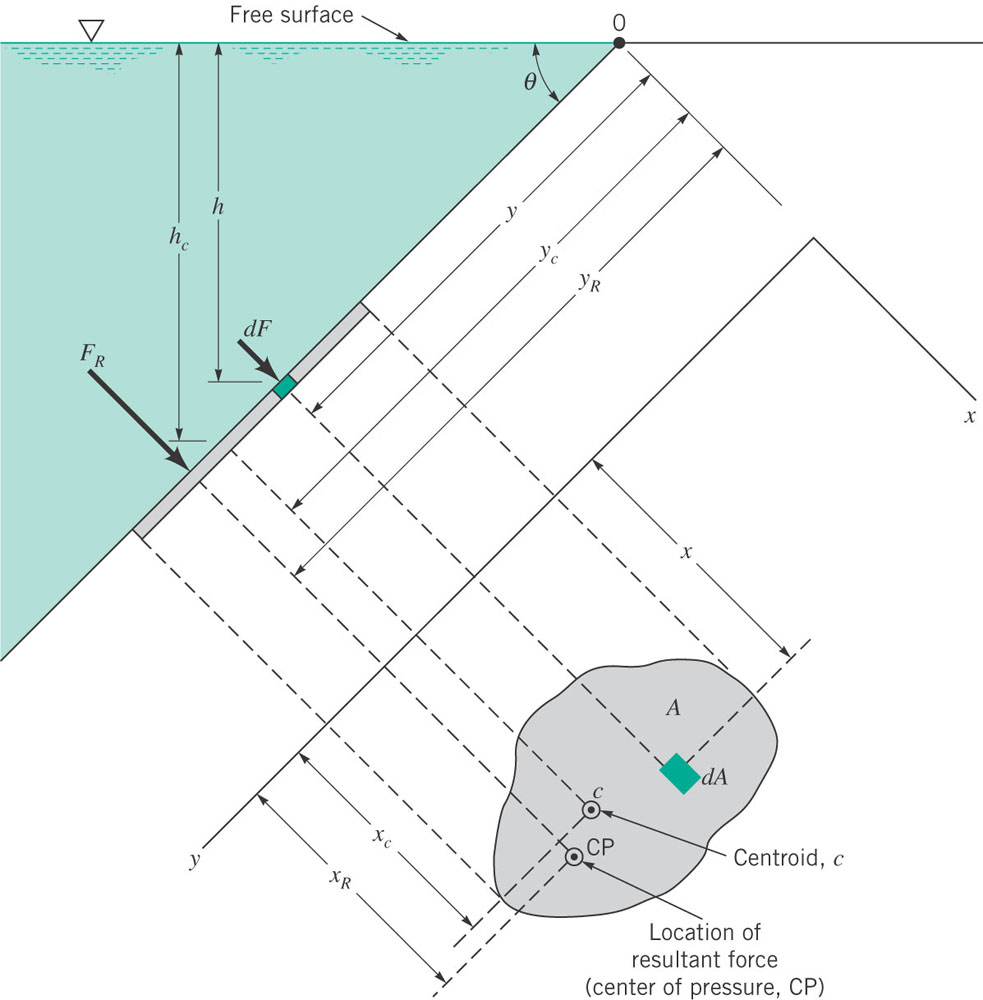 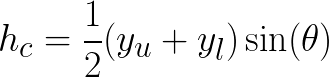 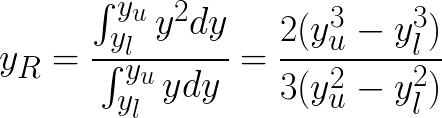 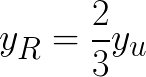 Sample Problem
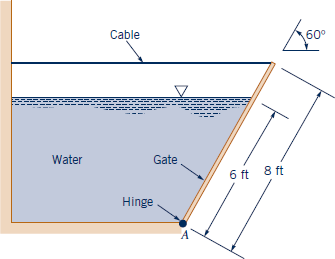 A homogeneous, 4 ft wide, 8-ft long rectangular gate weighing 800lb is held in place by a horizontal flexible cable (see figure). Water acts on the gate, hinged at point A. Friction in the hinge is negligible. Determine the tension in the cable.
Concept of  Hydraulic Lift
Apply a small force
Get  big force
How?
A
B
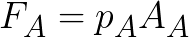 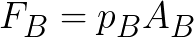 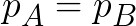 Sample Problem 2
When water depth h=5m it is desired that both gates open simultaneously. Determine the weight of the horizontal gate and the horizontal force on the vertical gate needed to keep them closed until this happens. The vertical gate has negligible weight. Friction effects are negligible too.
Archimides Principle
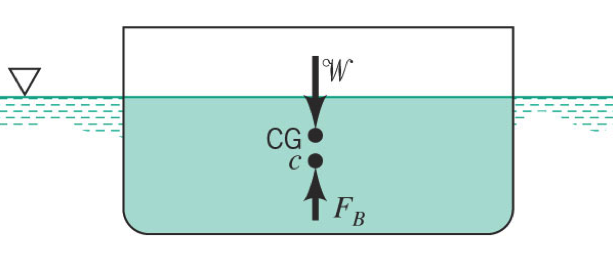 Sample Problem
A cylinder of 1ft diameter and 2 ft length floats in a tank that contains a liquid of specific weight g.  A U-tube manometer is connected as shown. In figure the pressure in A is 0.1 psi below atmospheric. What is the weight of the cylinder, whose upper surface is flush with the fluid surface.
Stability
When in balance the centroid where total weight acts and buoyancy act are aligned
If not – rotational couple occurs
Can be stabilizing or destabilizing
Important Equations
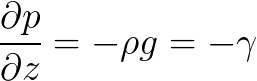 (pressure gradient in a stationary fluid)
                        	(hydrostatic force on a plane surface)

                    (Location of hydrostatic force on a plane)
Fb=gVdisp	   (buoyant force)
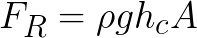 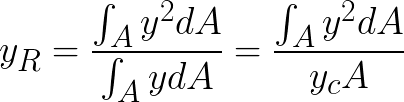 Famous Fluid MechaniciansMarie-Louise Dubreil-Jacotin(1905-1972)
French mathematician who worked in fluid mechanics and abstract algebra
Topics in fluids: infinite wave shapes, turbulence
Brilliant at math since high school
An exception was made for her to attend some previously “male-only” math courses at the Collège de Chaptal
2nd woman in France to get a PhD in applied math
1st woman in France to become full professor of math (Univ. of Poitiers)
Dubreil-Jacotin–Long equation,"the standard model for internal gravity waves" in fluid mechanics.
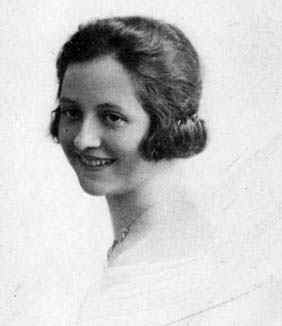 https://www.zmescience.com/ecology/climate/internal-waves/
Curved Surfaces
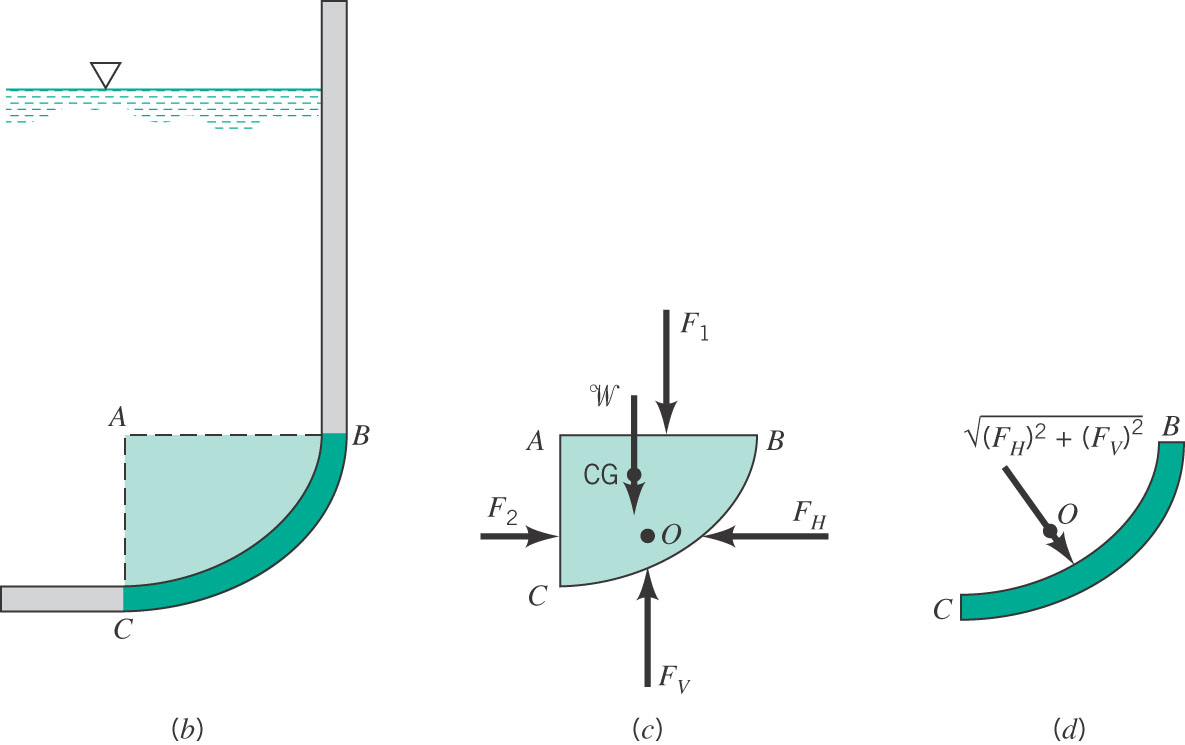